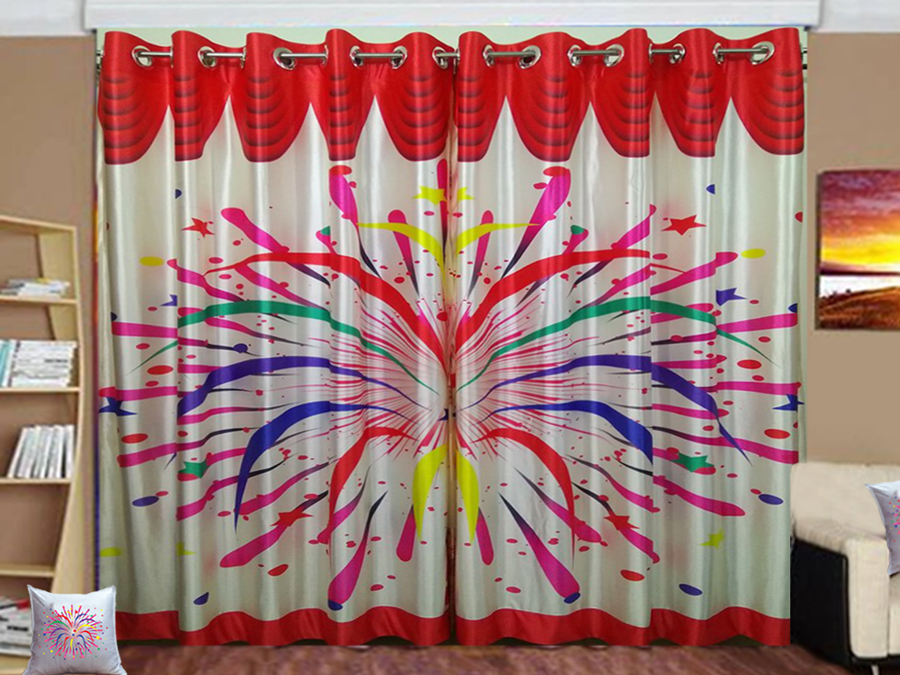 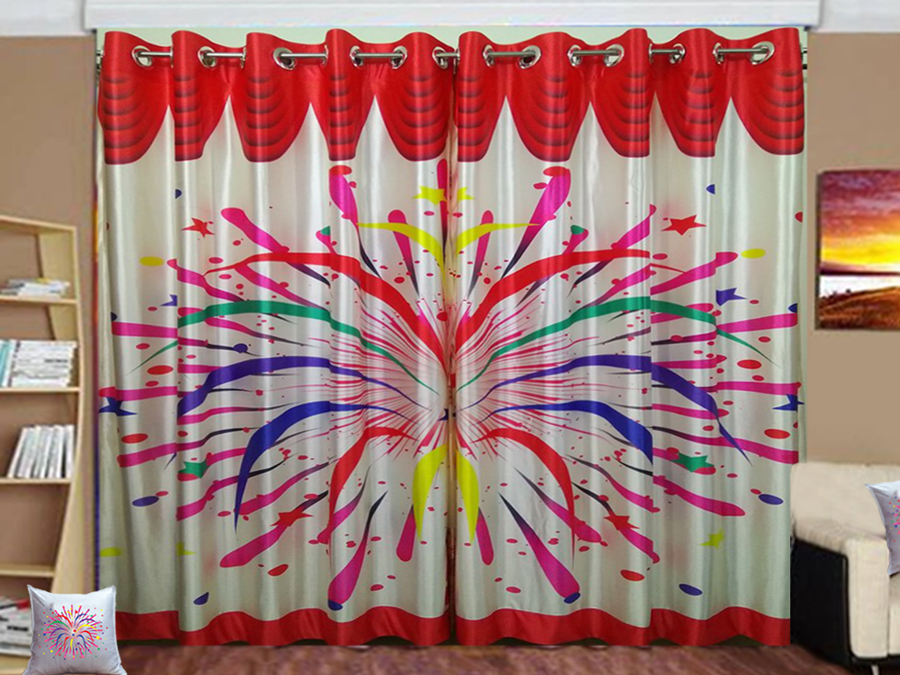 WEL-COME
TO
 EVERYBODY
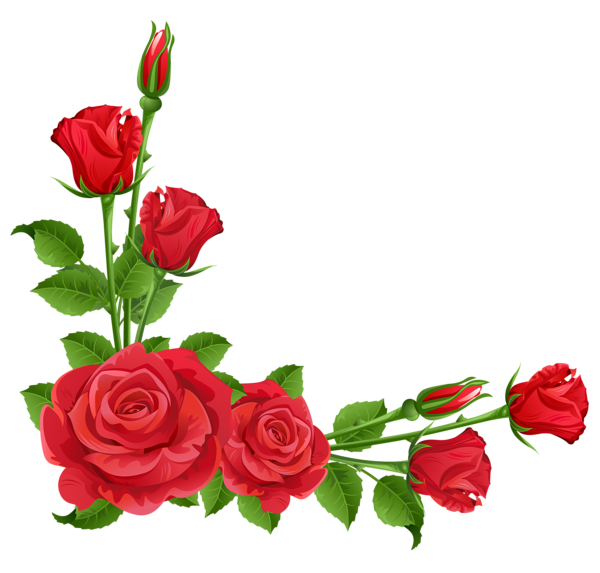 Teacher’s Information
Md. Shamsul Alam
BA(Hons.)MA in English.
Assistant Teacher( English)
Nabodoy Girl’s High School
Shailkupa, Jenaidah.

Phone:01917-452052,01722-922691

Email:shamsul101085@gmail.com
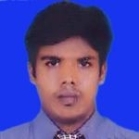 Information of Topic
Class:  Nine/ Ten
Subject: English 2nd Paper
Topic: Voice Change
Date: 15.02.2021
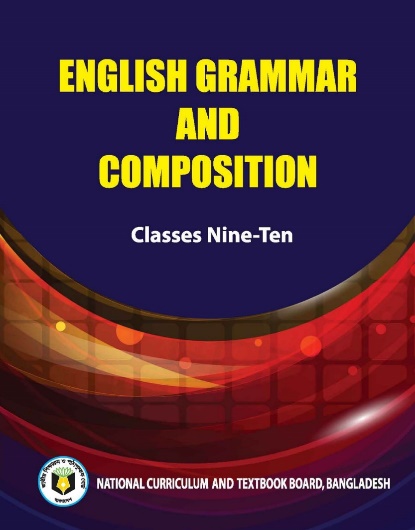 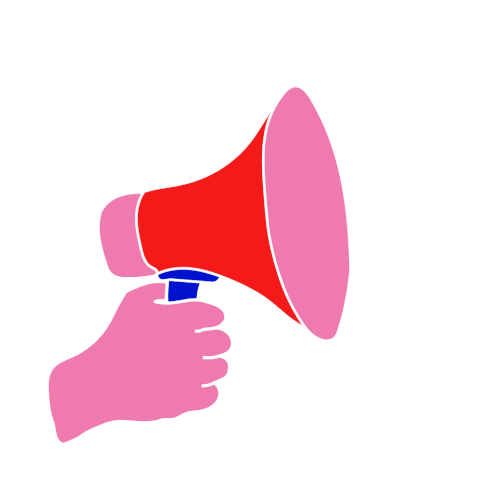 What do you mean by  this picture?
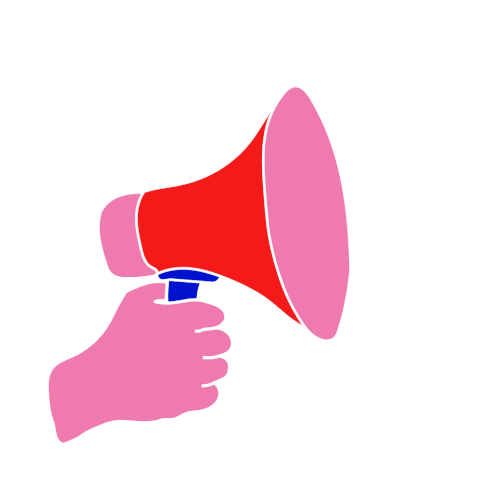 Today’s lesson
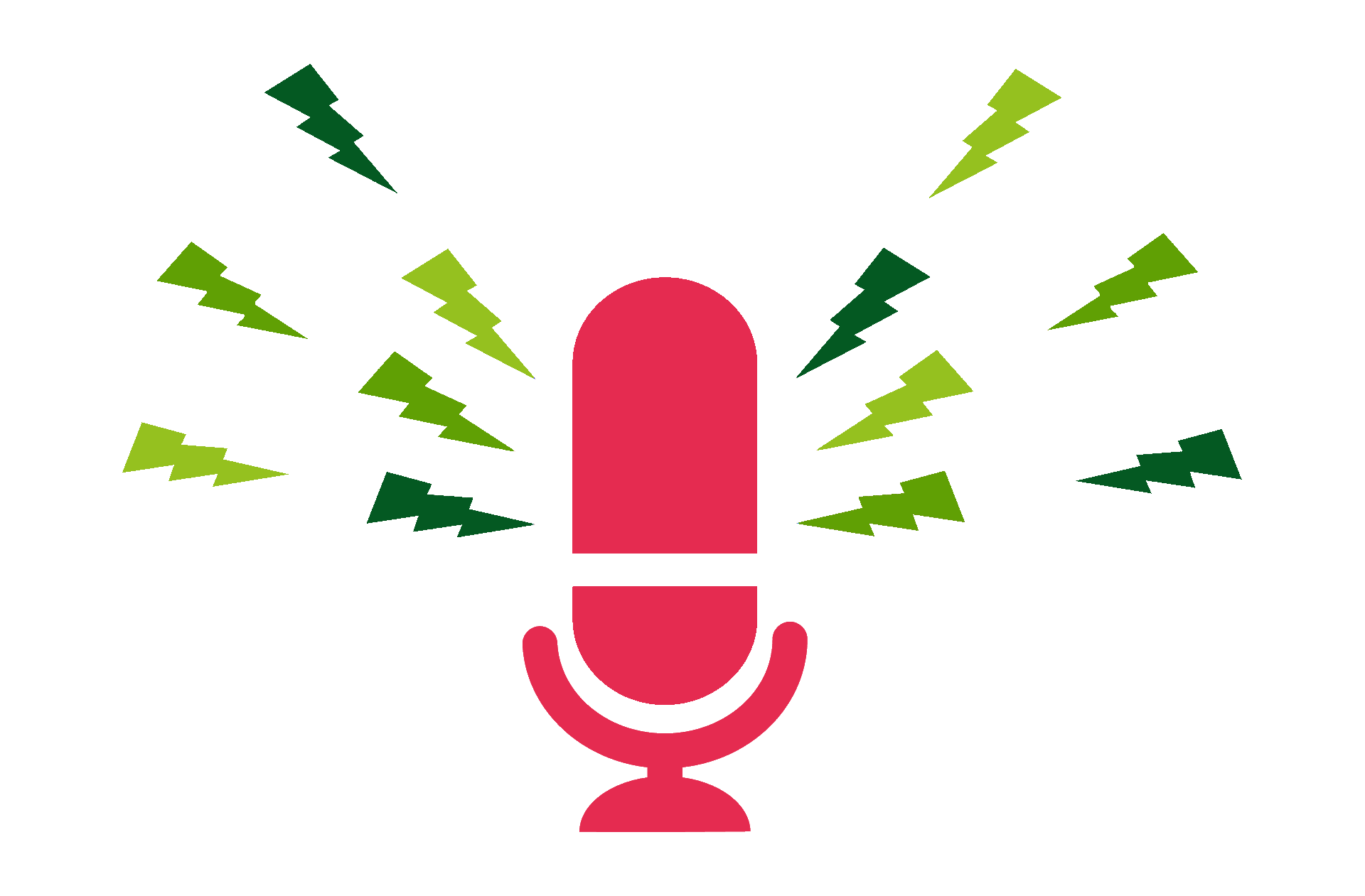 Voice Change
Learning Outcomes
At the end of the lesson students will be able to-
identify the active and passive voice.
define active and passive voice.
change them.
use them in English language.
Classification of voice
Active and passive voice
Voice
Passive
Active
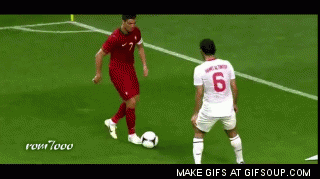 The focus is on the action
What subject does
Active: Riad is playing football.
Passive: Football is being played by Riad.
Active: Yameen plays football.
object
Subject
Present form
Past participle form
Passive: Football is played by Yameen.
Object will be subject and subject will be subject.
Rules of passive voice:
Rule – 1:
If the verb of the sentence  is present  form ----
Subject
am /is/ are
past participle form of verb
by
Object
Example: They play football.
                 Football is played by them.
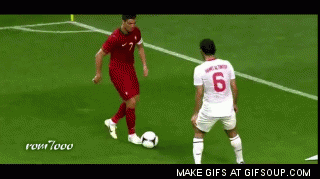 Rule -2:
If the verb is present continuous form----
 Subject
am being/ is being/ are being
past participle of verb
by
Object  
Example:   She is writing a letter.
                   A letter is being written by her.
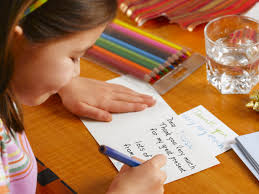 Rule -3:
If the verb is present perfect form---
Subject
have been( plural)/ has been(singular)
past participle of verb
by
Object

Example:  I have seen the bird.
               The bird has been  seen by me.
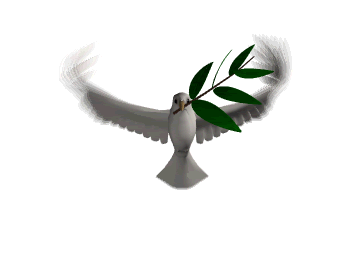 Pair work

Sadia reads newspaper.
They have played cricket.
Sonia is drawing a nice picture.
We see a bird.
I have seen the  flower.
Rule – 4:
If the verb is past form ----------
Subject
was /were
past participle of verb
by 
Object

Example:  We saw a nice car.
                 A nice car was seen by us.
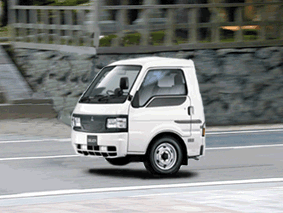 Rule -5 :
If  the verb is past continuous form ----Subject
was being /were being 
Past participle of verb
by 
Object

Example:   He was watching television.
Television was  being watched by him.
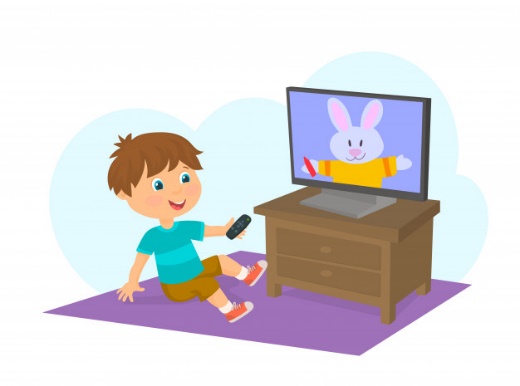 Rule – 6:
If the verb is past perfect form –
subject
had been 
Past participle of verb
by 
Object
Example: They had solved the problem.
           The problem had been solved by them.
Group work
Change the following sentences into passive. Write down the tense of each sentence.
My friend invited me.
Riad had eaten rice.
Anoara was writing  an eassy.
He walked ten miles.
She made a cup of tea.
Voice without object
Some Passive voice has no object. For this, we can use object (me, us, them, him, someone, one, people, police etc). For Active voice we can use these objects as  Subjects.

 a. English is spoken all over the country. ( Active)
     = People speak English all over the country.
 b. He has been called. ( Active)
     = Some one has called him.
d. More and more books should read. ( Active)
      = We should read books more and more.
 e. Flowers are used in different occasion . ( Active)
      = We use flowers in different occasion.
 f.  The thief was punished. ( Active)
      = The police punished the thief. 
 g.  Rome was not built in a day. ( Active)
      = The Romans didn’t built Rome in a day.
 h.  The boy has been kidnapped. ( Active)
      = The kidnaper has kidnapped the boy.
 i.   My has been stolen. ( Active)
      = Some one has stolen my pen.
There are some Quasi passive where there is no Object .

a. The book is printing. ( Active)
     = The book is being printed.

b. The cow is milking. ( Active)
     = The cow is being milked.

c.  The building/ house is building.
     = The building / hose is being built.
If there is- Have to, has to, had to, use to, ought to,  is going to, was going to in the sentences, be+ past participle will be in passive voice.

       a.  I am going to build a building.
            = A building is going to be built by me.

      b.  He is going to open a bank account.
           = A bank account is going to be opened by him.

      c.   I had to do the duty.
           = The  duty had to be done by me.
There are some verbs where other prepositions without by in passive voice.
11.  Surprised at------আশ্চর্য হওয়া
12.  Marvelled at----- আশ্চর্য হওয়া
13.  Shocked at------- ব্যথিত হওয়া
14.  Stunned at-------আঘাত দিয়ে অজ্ঞান করা
15.  Charmed at------মুগ্ধ হওয়া
16.  Interest in--------আগ্রহী হওয়া
17.  Contained in-----ধারন করা
Frightened of------ভীত হওয়া
Worried about---- চিন্তিত হওয়া
Handed to ---------হস্তান্তর হওয়া
1.  Filled with -------------পরিপূর্ণ হওয়া
2.  Seized with------------আচ্ছন্ন হওয়া
3.  Satisfied with---------সন্তুষ্ট হওয়া
4.  Pleased with----------সন্তুষ্ট থাকা
Displeased with---- অসন্তুষ্ট থাকা
Blessed with.--------আশির্বাদপুষ্ট হওয়া
7.   Annoyed with-------বিরিক্ত হওয়া
8.  Annoyed at-----------বিরক্ত  হওয়া
9.  Known to--------------চেনা/জানা
10. Request/order to---আদেশ/অনুরোধ করা
There are some verbs where other prepositions without by in passive voice.
1. She annoyed me.
= I was annoyed with her.
2. His behavior annoyed me.
= I was annoyed at his behavior. 
3. I know the man.
= The man is known to me.
4. The news pleased us very much.
= We were pleased very much at the news.
Evaluation

What is subject?
What is the object of the word ‘they’?
How many kinds of voice?
d. More and more books should be read.( Active)
The book is printing. (Active)
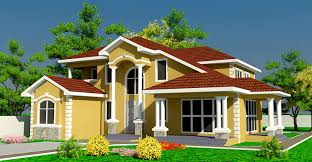 Homework

Write 5 sentences on present perfect tense and change them with Active and passive voice.
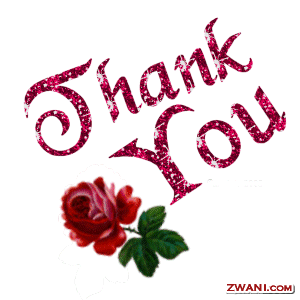 To be continue………